INDIA - ADNI
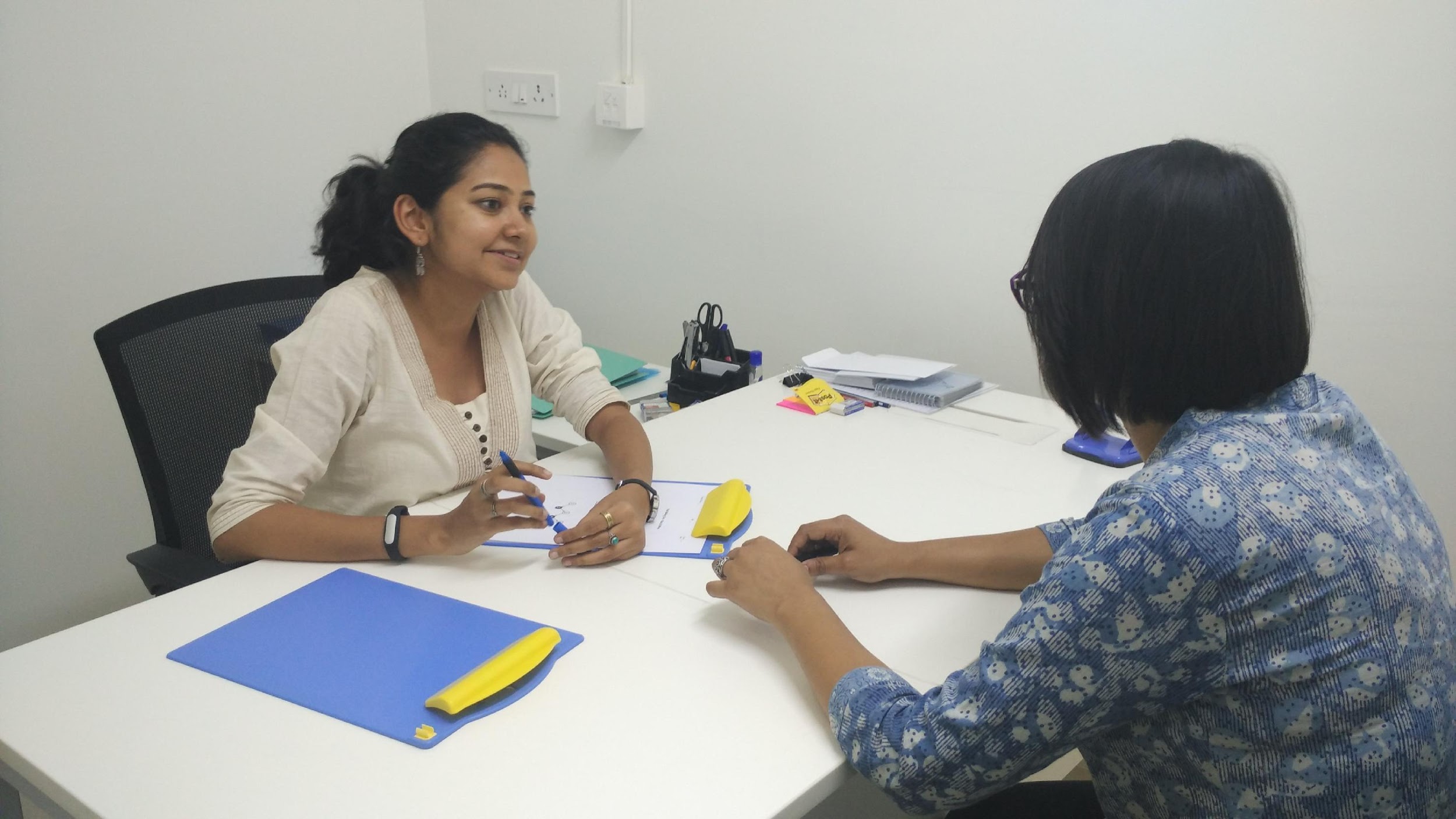 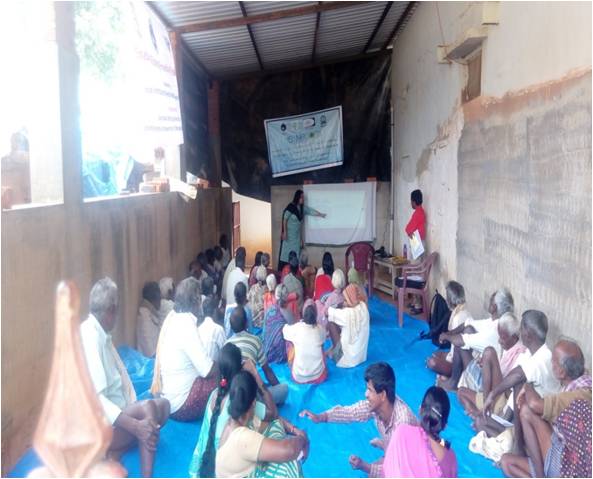 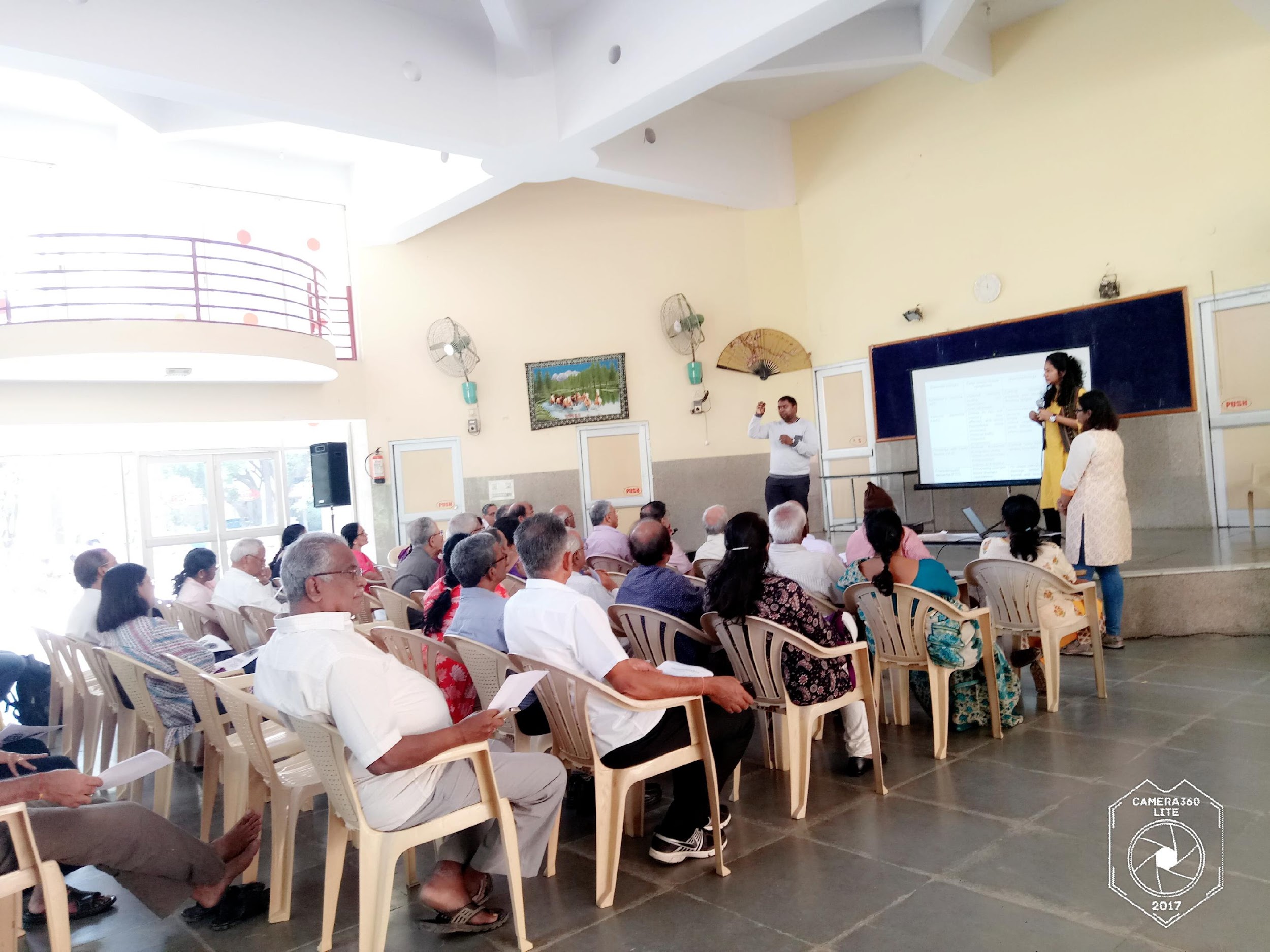 Dr Naren Rao
Indian Institute of Science
National Institute of Mental Health and Neurosciences
Tata Longitudinal study of Aging
Funded by Tata trust, a private philanthropy
A longitudinal study assessing cognitive change in Urban population
Age for inclusion >50 years
Baseline visit and annual follow up (follow up changed to Once in 2 years)
Schedule of events
Telephonic screening
Genotyping
Clinical assessment
Assessments
Carotid Doppler
Cognitive assessment
PET 
(18F-FDG)
Blood investigation
MRI
Current status
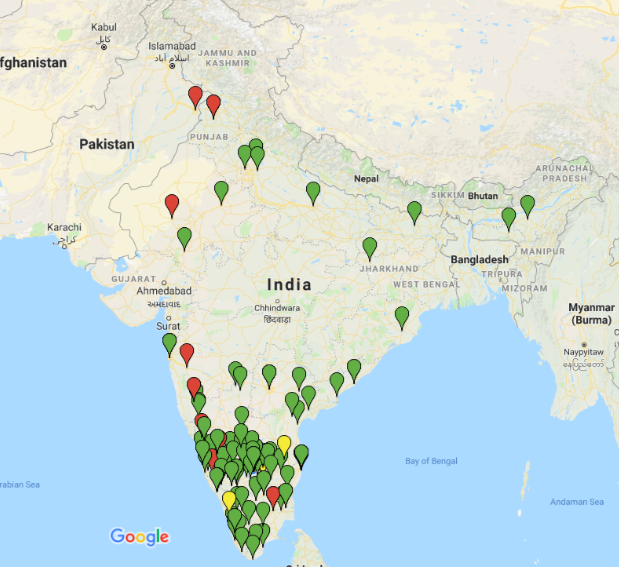 Place of origin
Medical comorbidities
Medical comorbidities
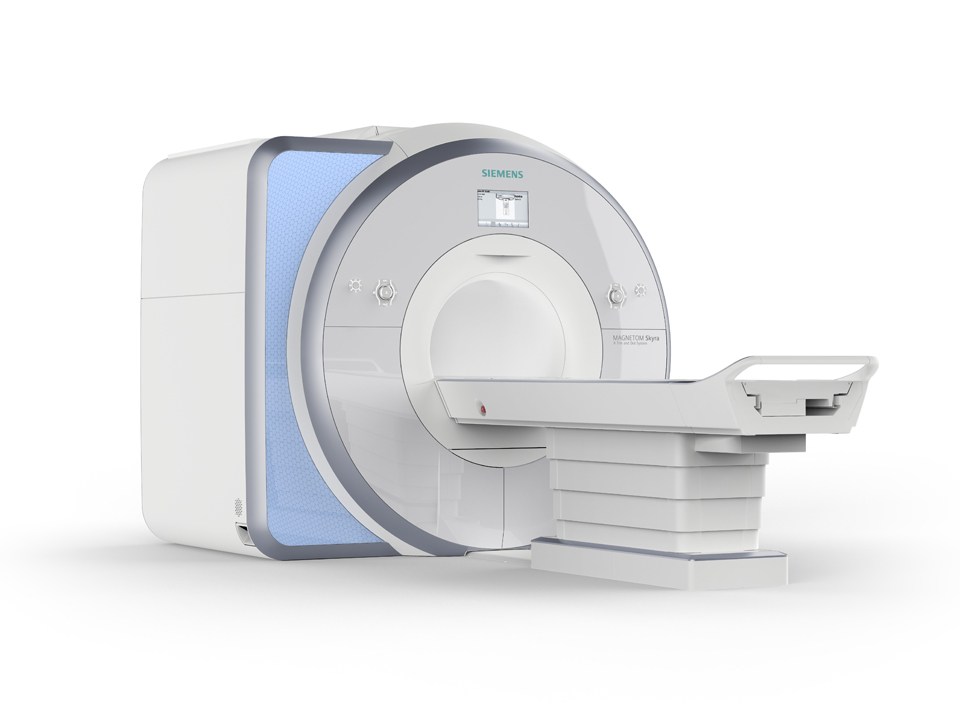 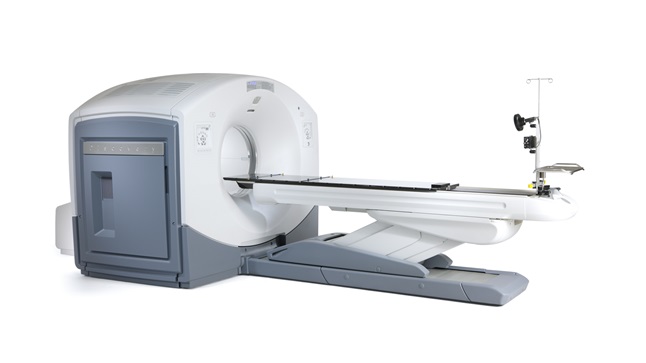 ADNI 2 PROTOCOL
MRI – Siemens Skyra
PET/CT – GE discovery
Siemens PRISMA purchase is in progress – will be shifted to ADNI 3 protocol
WHITE MATTER HYPERINTENSITY
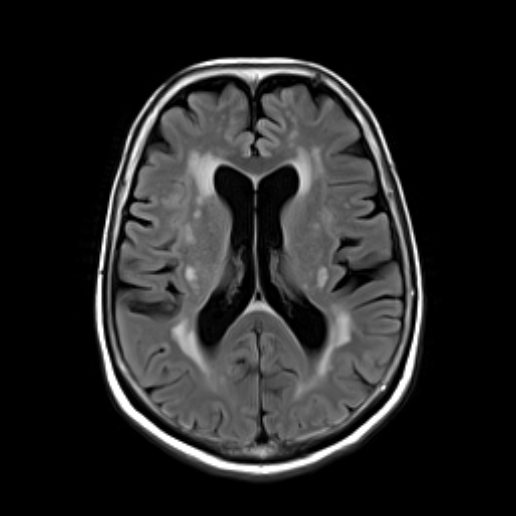 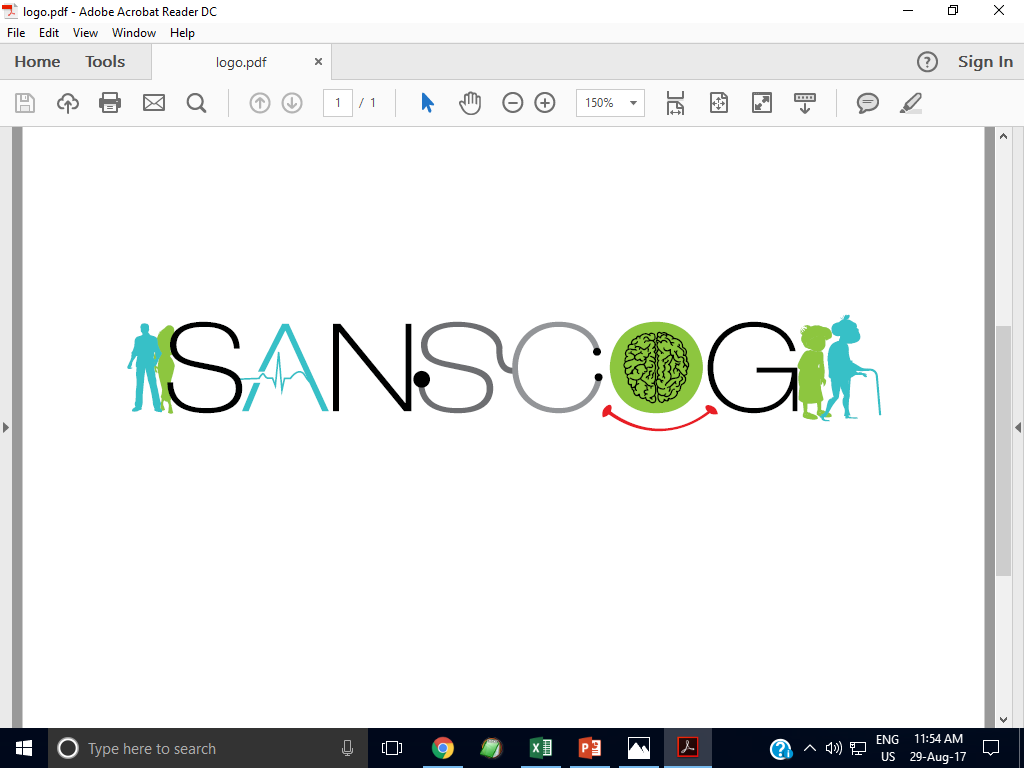 Srinivaspura Aging, Neuro Senescence and COGnition (SANSCOG) Study
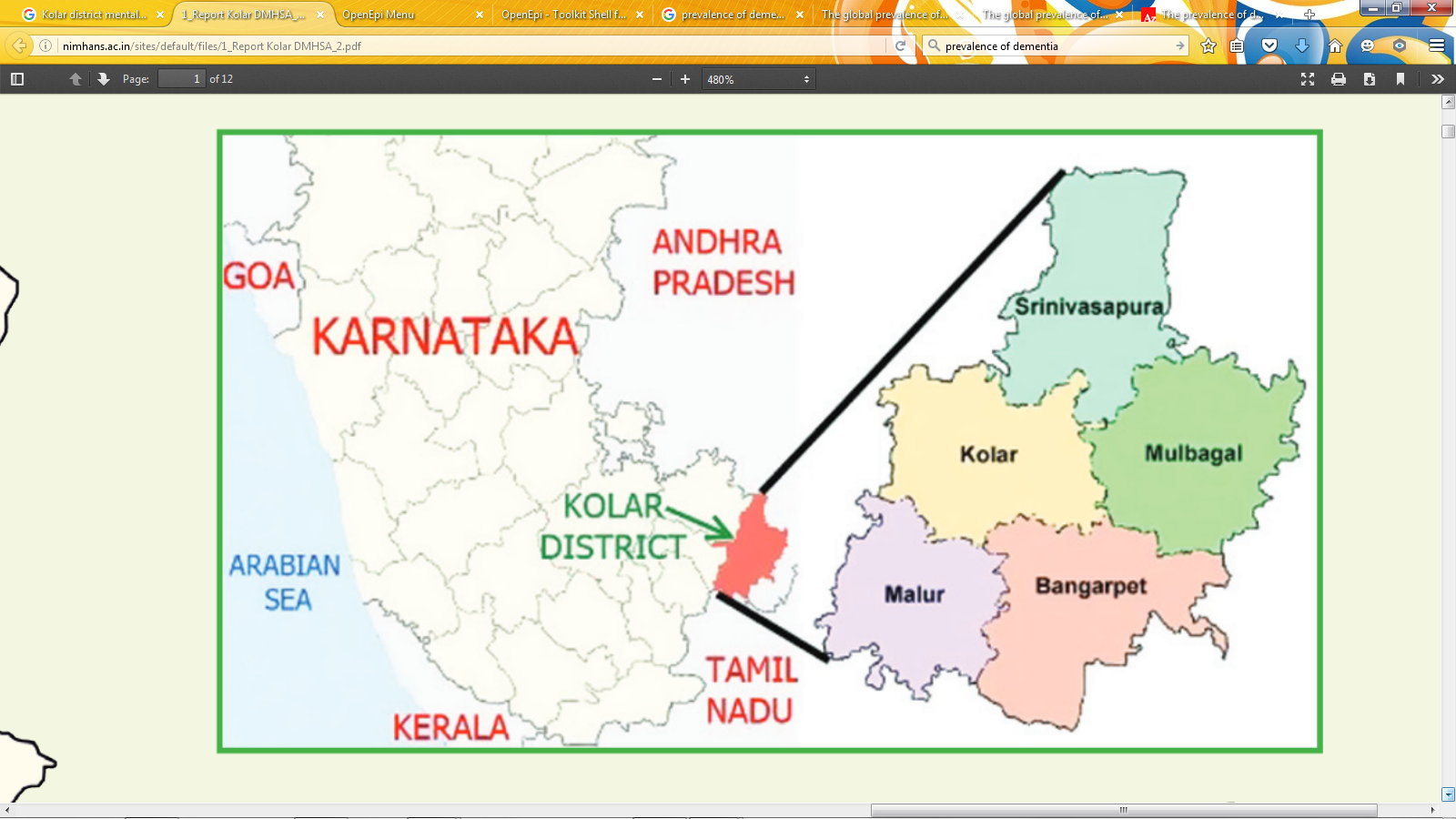 Bengaluru
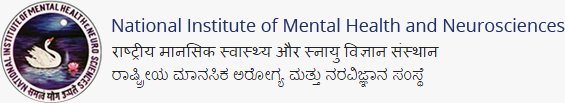 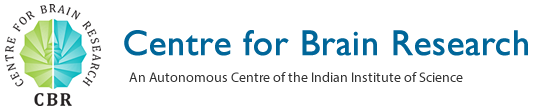 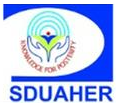 Sri Devaraj Urs Academy of Higher Education and Research
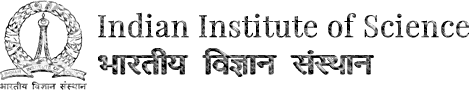 [Speaker Notes: GC: Added IISc logo as many of them are part of the study and will be in the meeting.]
Rural cohort of >45 years (n=10,000; MRI -1,000)
Screening & Informed Consent
Sociodemographic & Brief clinical Assessment
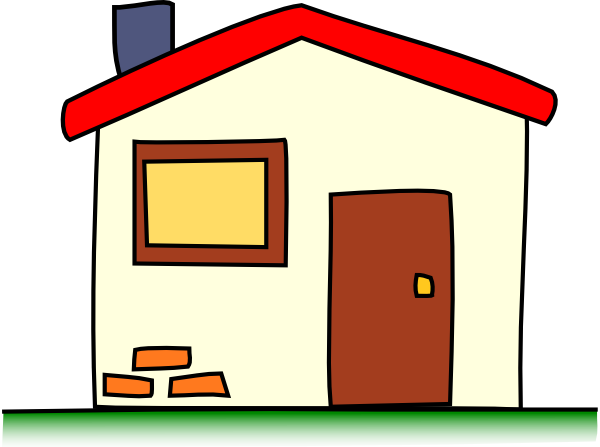 30 min
3 hrs
2 hrs
Home visit
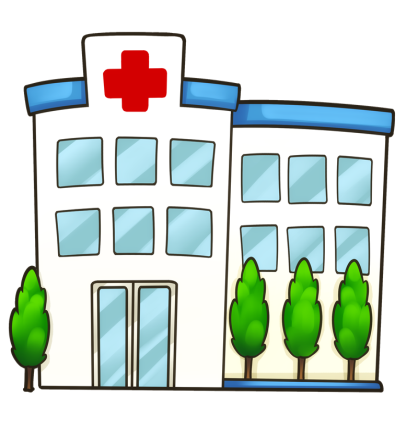 2-3 weeks
Detailed cognitive Assessment
Detailed clinical assessment
Biochemistry & Genetics
Eye fundus photograph
Carotid doppler
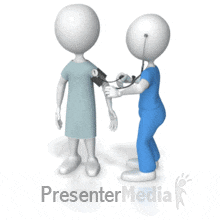 Study site
2-3 weeks
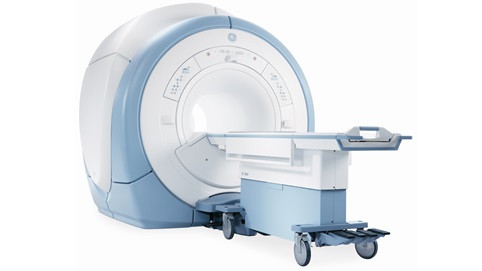 MRI (ADNI 3 protocol)
PET
Wrist actigraphy
MRI/PET
Study components
Recruitment of
 subjects
Clinical assessments
Cognitive assessments
(COGNITO adapted to India)
Magentic resonance imaging
(MRI)
Positron emission tomography (PET) – tau & amyloid
Biochemical measures
Carotid doppler
Activity monitoring with wearable devices
Genetics – whole genome sequencing/ GWAS and storage
Progress so far (n=370)
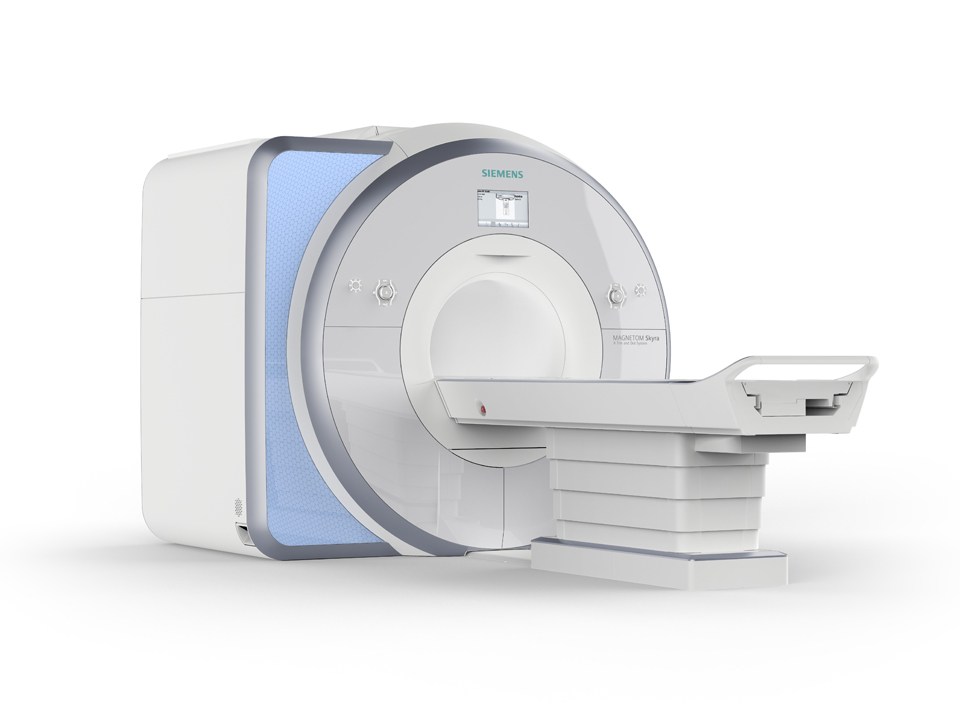 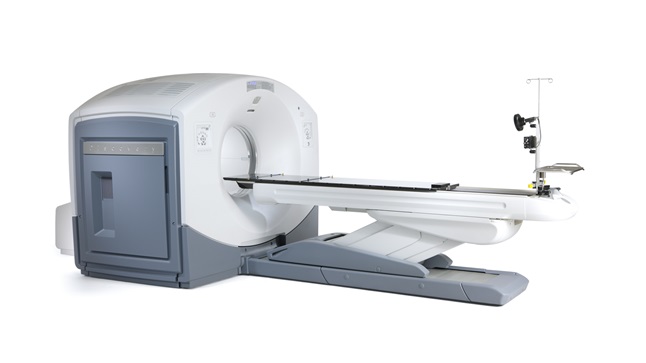 ADNI 3 PROTOCOL
MRI -– Philips Ingenia
PET/MRI – Siemens Biograph – simultaneous PET-MRI
Siemens PRISMA purchase is in progress – will be used in addition to Ingenia
UNIQUENESS
Rural and Urban population cohorts
Different environmental and socio-cultural factors
Younger population (above 45 years)
Higher proportion vascular risk factors and nutritional deficiency
Considerable proportion of Illiterate population (Education level = 0); Cognitive tests and instruments have been modified and validated
AT AAIC, 2018
P2-449 Relation between Corpus Callosum Volume and Brain Glucose Metabolism in Middle Aged Individuals
Ranjini Garani Ramesh, Simran Purokayastha, Mahendra Javali, Kumar Kallur, Naren Rao

Poster #26610
Date: Monday, July 23, 
Location:  McCormick Place, Hall - F1
[Speaker Notes: update]
AT AAIC, 2018
P3-385 Corpus Callosum Volume and Executive Function: A Potential Early Marker of Cognitive Decline

Simran Purokayastha1, Ranjini Garani Ramesh1, Mahendra Javali2 , Kumar Kallur3 and Naren Prahalada Rao1,4





Poster #26606
Date: Tuesday, July 24 
Location:  McCormick Place, Hall - F1
[Speaker Notes: Update FDG]
AT AAIC, 2018
P2-107 The epsilon4 Allele Frequency of Apoe and Its Association with Mild Cognitive Impairment/Alzheimer’s Disease Status in South Indians

Ganesh Chauhan, Naren Prahalada Rao, Suvarna Alladi, Diji Kuriakose, Ranjini Garani Ramesh, Simran Purokayastha, Mahendra Javali and Vijayalakshmi Ravindranath

Poster #26422
Date: Monday, July 23
Location:  McCormick Place, Hall - F1
THANK YOU